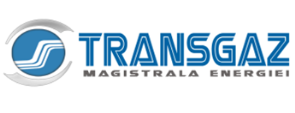 Information regarding regulated revenue and corrected regulated revenue
a) Regulated revenue and total revenue approved for October 2017-September 2018







b) Changes of approved revenue from one year to another one